Title
Authors
Content goes here
Content goes here
Content goes here
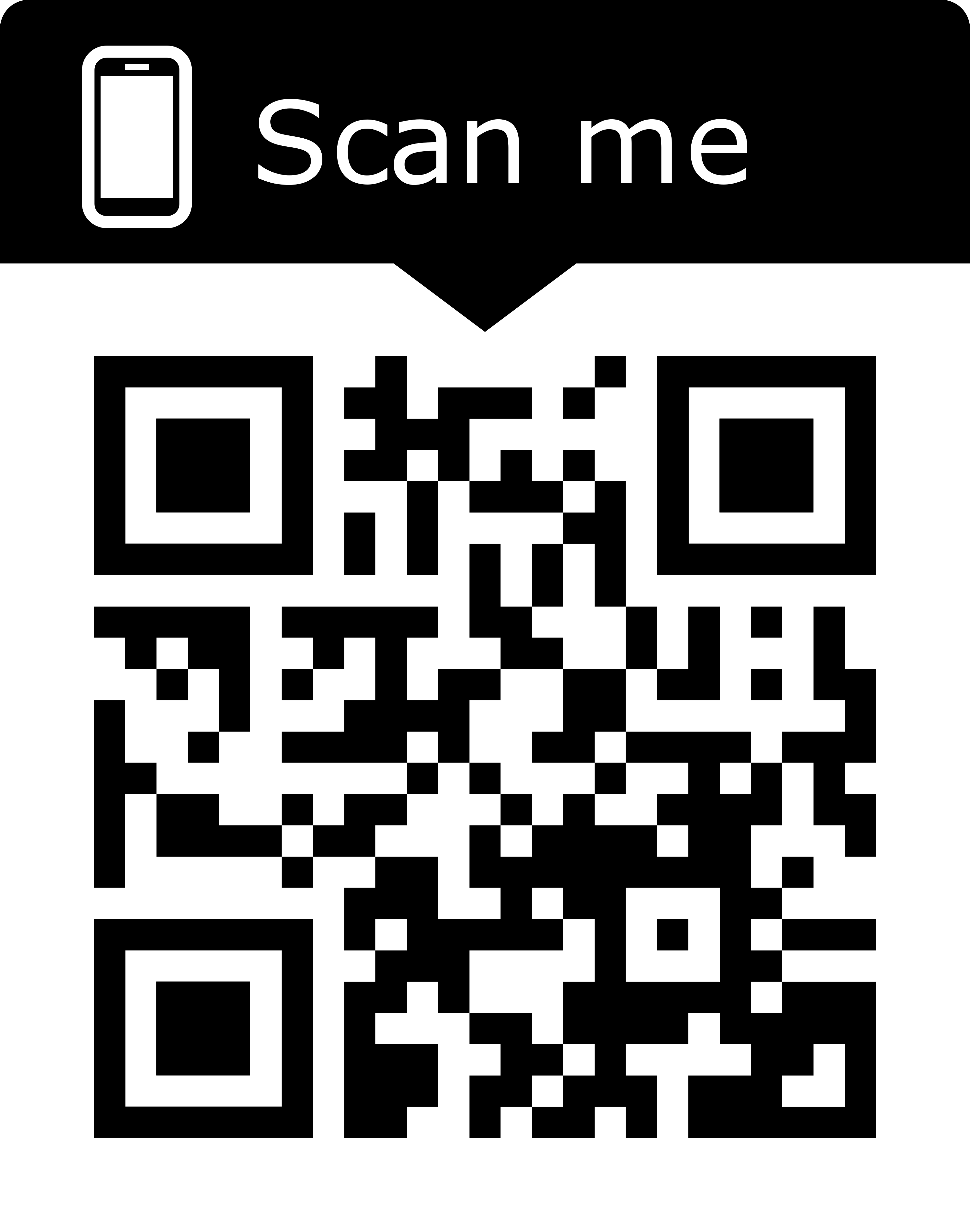